Tema: Preparando el corazón de los guerrero
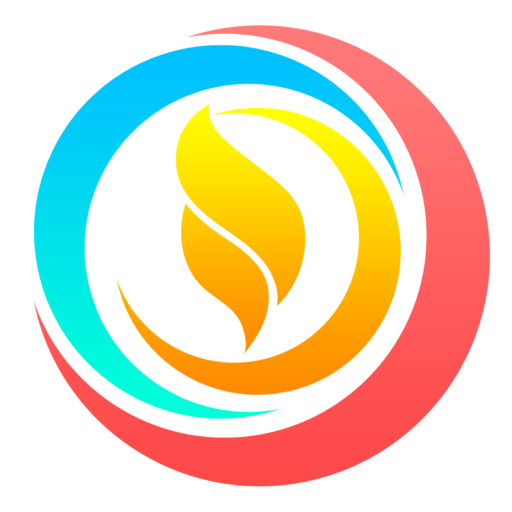 Pastor Alberto Bustos.
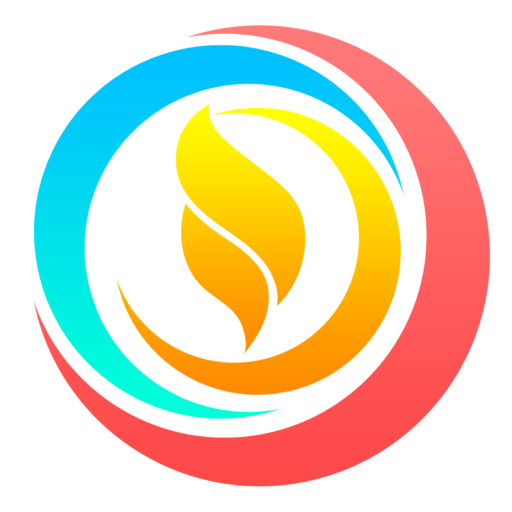 Versículo Efesios 6:10-13
“Por lo demás, hermanos míos, fortaleceos en el Señor, y en el poder de su fuerza. Vestíos de toda la armadura de Dios, para que podáis estar firmes contra las asechanzas del diablo.
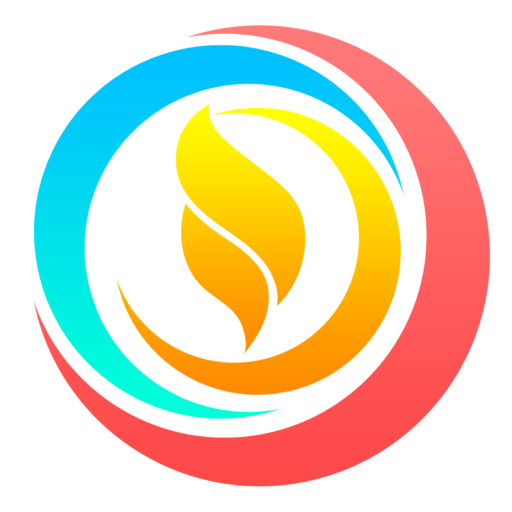 Versículo Efesios 6:10-13
Porque no tenemos lucha contra sangre y carne, sino contra principados, contra potestades, contra los gobernadores de las tinieblas de este siglo, contra huestes espirituales de maldad en las regiones celestes. Por tanto, tomad toda la armadura de Dios, para que podáis resistir en el día malo, y habiendo acabado todo, estar firmes.”
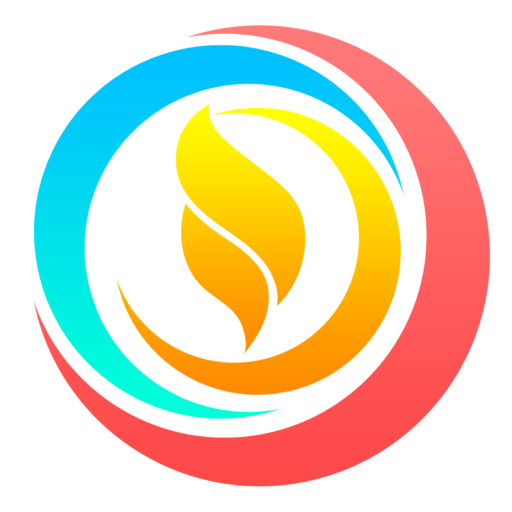 Introducción
Estamos en una guerra espiritual más real de lo que está a tu alrededor, somos hijo del señor de los ejércitos y la naturaleza de todo cristiano es ser un guerrero valiente.
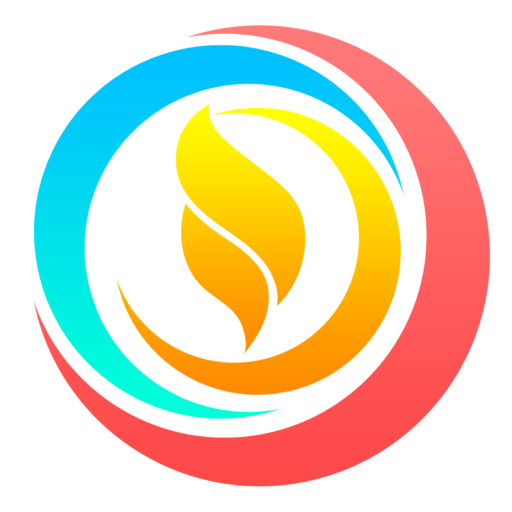 Versículo Jueces‬ ‭3:1-2
“Estas, pues, son las naciones que dejó Jehová para probar con ellas a Israel, a todos aquellos que no habían conocido todas las guerras de Canaán; solamente para que el linaje de los hijos de Israel conociese la guerra, para que la enseñasen a los que antes no la habían conocido:”
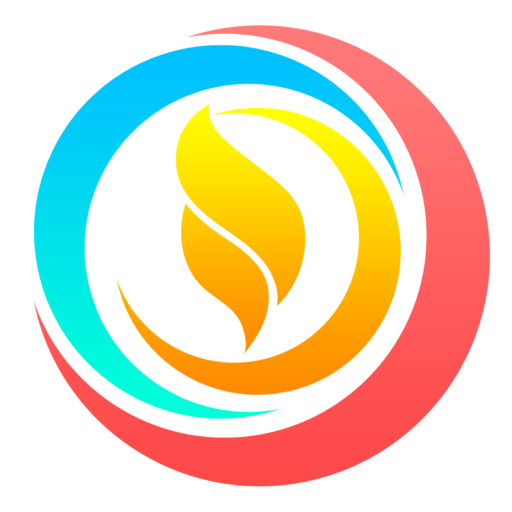 Nosotros estamos en guerra desde que venimos al señor y nuestra responsabilidad es enseñar a esta generación a pelear sus batallas y estar firme.
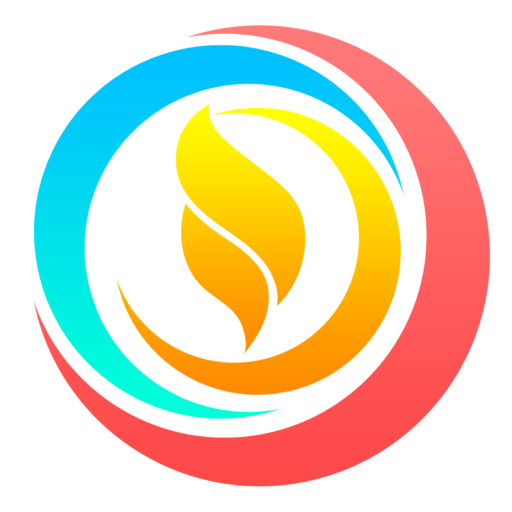 Versículo Josué 11:18-19
“Por mucho tiempo tuvo guerra Josué con estos reyes. No hubo ciudad que hiciese paz con los hijos de Israel, salvo los heveos que moraban en Gabaón; todo lo tomaron en guerra.”
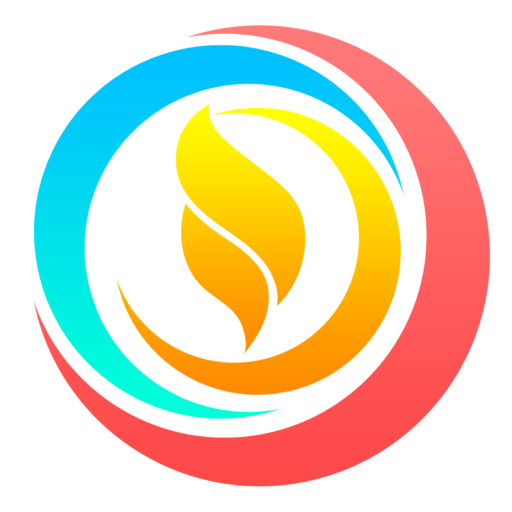 Desarrollo
A. La buena batalla de la fe.
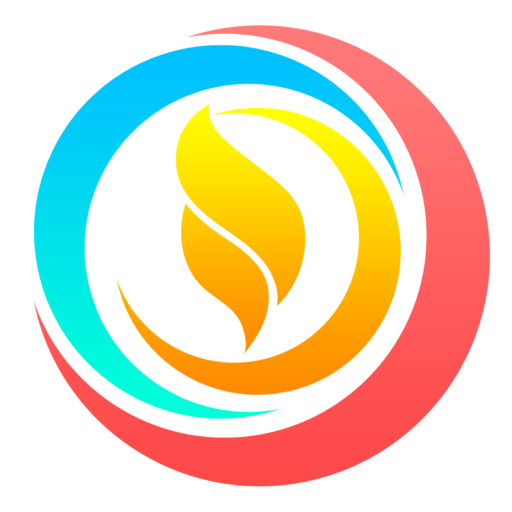 Versículo 2 Timoteo 4:7 
“He peleado la buena batalla, he acabado la carrera, he guardado la fe.”
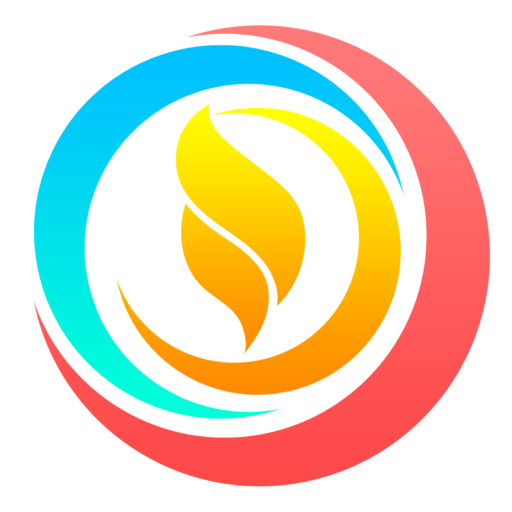 1. Jacob peleó por su bendición.
Versículo Génesis‬ ‭32:24-26‬ ‭
“Así se quedó Jacob solo; y luchó con él un varón hasta que rayaba el alba. Y cuando el varón vio que no podía con él, tocó en el sitio del encaje de su muslo, y se descoyuntó el muslo de Jacob mientras con él luchaba. Y dijo: Déjame, porque raya el alba. Y Jacob le respondió: No te dejaré, si no me bendices.”
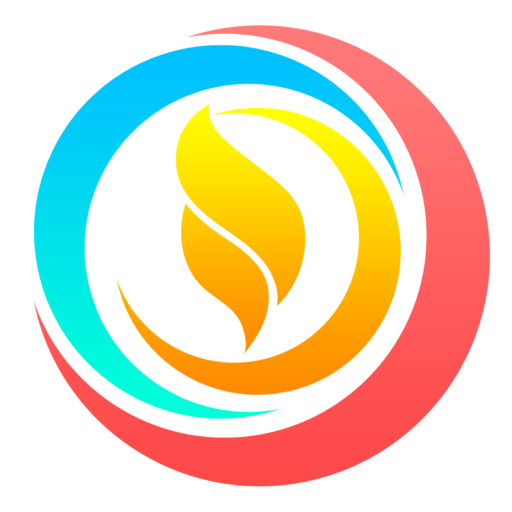 2. La viuda oro día y noche por su milagro.
Versículo S. Lucas‬ ‭18:1-3‬ ‭
“También les refirió Jesús una parábola sobre la necesidad de orar siempre, y no desmayar, diciendo: Había en una ciudad un juez, que ni temía a Dios, ni respetaba a hombre. Había también en aquella ciudad una viuda, la cual venía a él, diciendo: Hazme justicia de mi adversario.”
3.Isaac resistió a sus enemigos en el desierto hasta que encontró el poso de agua viva.
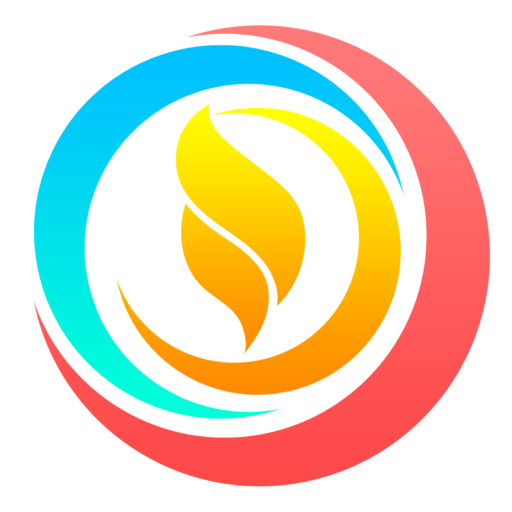 Versículo Génesis‬ ‭26:18-22‬ ‭ 
“Y volvió a abrir Isaac los pozos de agua que habían abierto en los días de Abraham su padre, y que los filisteos habían cegado después de la muerte de Abraham;
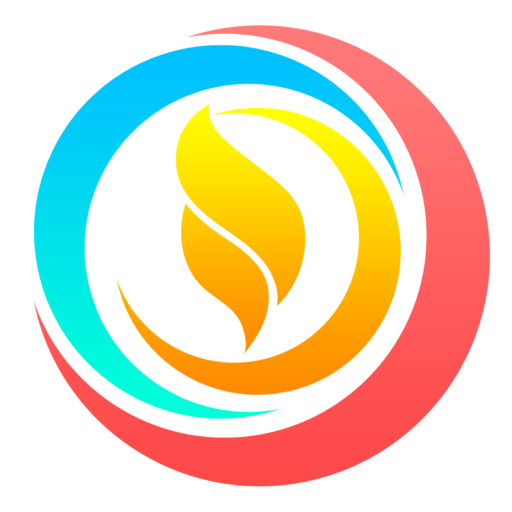 Versículo Génesis‬ ‭26:18-22‬ ‭
y los llamó por los nombres que su padre los había llamado. Pero cuando los siervos de Isaac cavaron en el valle, y hallaron allí un pozo de aguas vivas, los pastores de Gerar riñeron con los pastores de Isaac, diciendo:
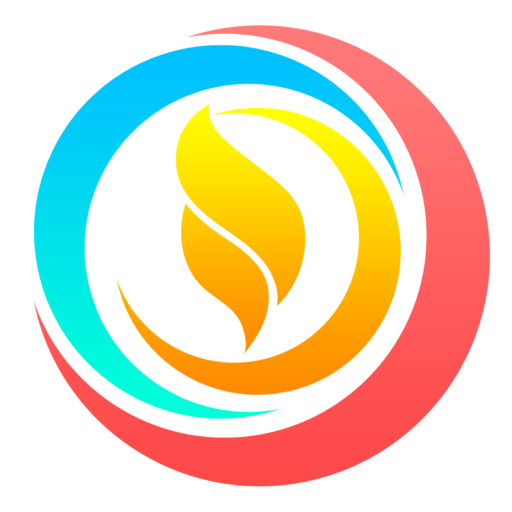 Versículo Génesis‬ ‭26:18-22‬ ‭
El agua es nuestra. Por eso llamó el nombre del pozo Esek, porque habían altercado con él. Y abrieron otro pozo, y también riñeron sobre él; y llamó su nombre Sitna. Y se apartó de allí,
Versículo Génesis‬ ‭26:18-22‬ ‭ ‬‬
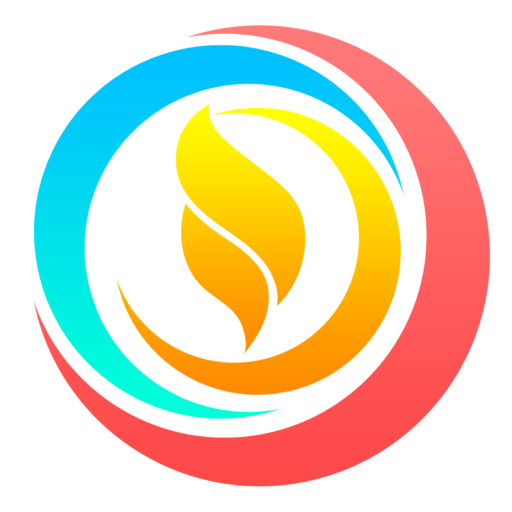 y abrió otro pozo, y no riñeron sobre él; y llamó su nombre Rehobot, y dijo: Porque ahora Jehová nos ha prosperado, y fructificaremos en la tierra.”
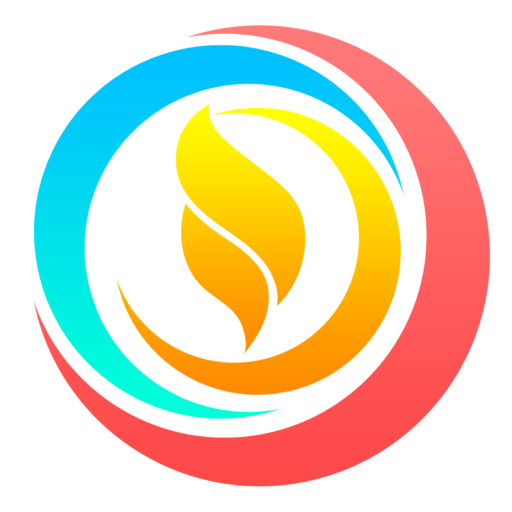 B. Armas para la guerra espiritual.
1.Hay batallas que no la vamos a ganar sólo orando es accionando y avanzando.
Versículo Éxodo‬ ‭14:15‬ ‭
“Entonces Jehová dijo a Moisés: ¿Por qué clamas a mí? Di a los hijos de Israel que marchen.” ‭
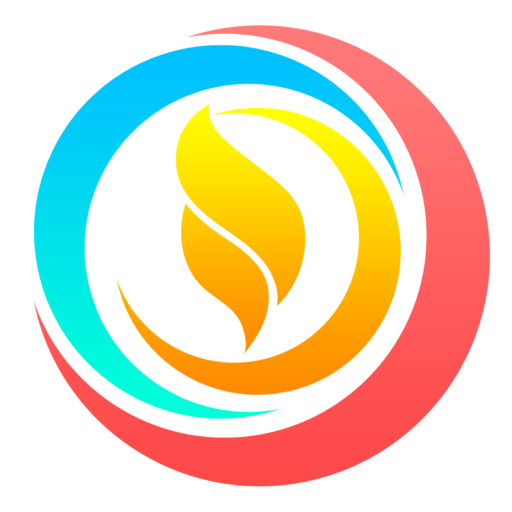 Versículo Efesios 6:12
“Porque no tenemos lucha contra sangre y carne, sino contra principados, contra potestades, contra los gobernadores de las tinieblas de este siglo, contra huestes espirituales de maldad en las regiones celestes.”
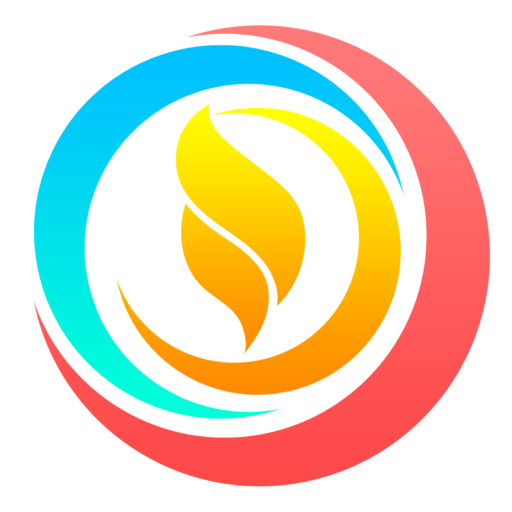 Hay un día malo, donde Satanás se levanta a robarnos paz, los sueños, el ánimo y nuestra lucha no es carnal debemos saber adónde atacar.
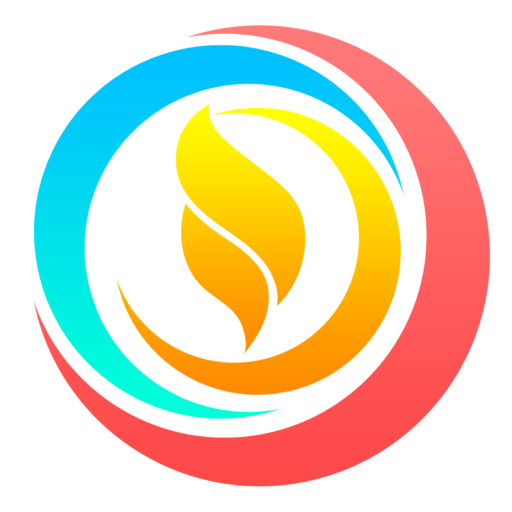 2. El arma de alabanza.
El diablo quiere hoy controlar la alabanza del pueblo del señor, puerta adentro no podemos aceptar que nos digan cómo adorar.
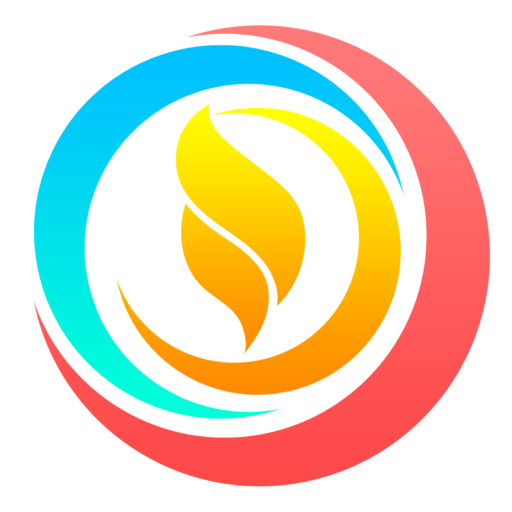 Versículo Salmos 149:1-3
“Cantad a Jehová cántico nuevo; Su alabanza sea en la congregación de los santos. Alégrese Israel en su Hacedor; Los hijos de Sion se gocen en su Rey. Alaben su nombre con danza; Con pandero y arpa a él canten.”
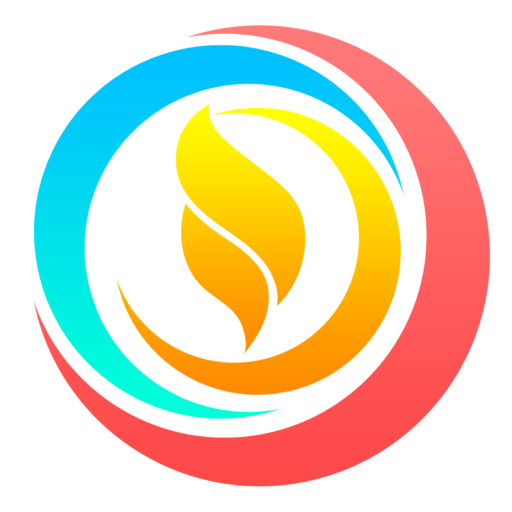 La lucha nuestra no es con los gobernantes es tiempo de buscar al señor en lo íntimo y el evangelismo.
3. La palabra es otra arma de guerra.
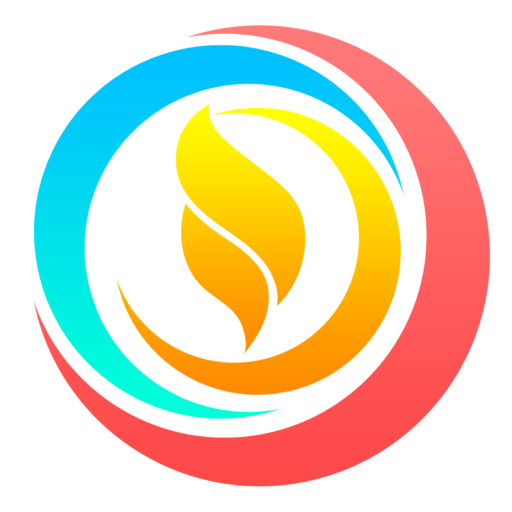 Versículo Ezequiel 37:3-5  
“Y me dijo: Hijo de hombre, ¿vivirán estos huesos? Y dije: Señor Jehová, tú lo sabes. Me dijo entonces: Profetiza sobre estos huesos, y diles: Huesos secos, oíd palabra de Jehová. Así ha dicho Jehová el Señor a estos huesos: He aquí, yo hago entrar espíritu en vosotros, y viviréis.”
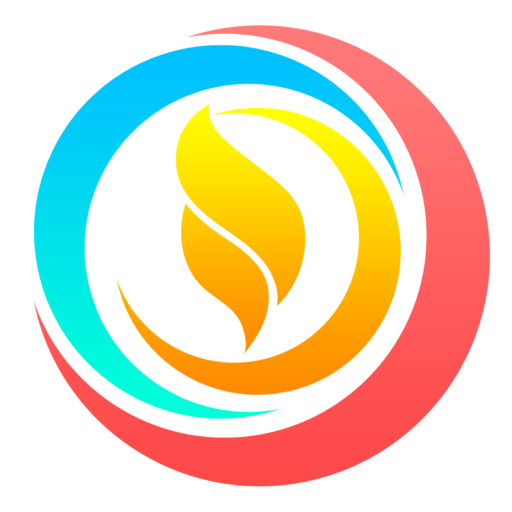 5. El arma del ayuno.
Versículo  S. Mateo‬ ‭17:21‬ ‭
“Pero este género no sale sino con oración y ayuno.”
6. La ofrenda de sacrificio en el altar.
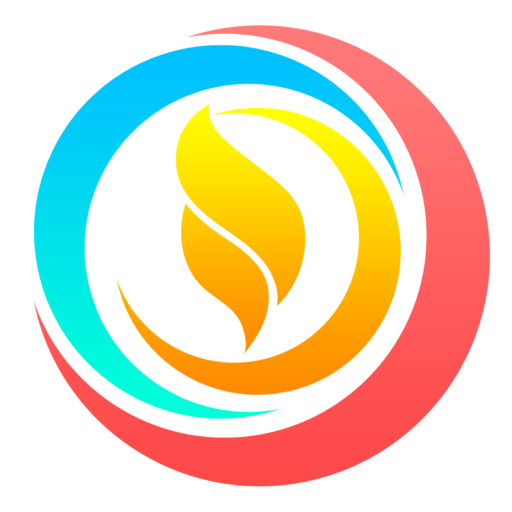 Versículo 1 Samuel 7:7-10 
“Cuando oyeron los filisteos que los hijos de Israel estaban reunidos en Mizpa, subieron los príncipes de los filisteos contra Israel; y al oír esto los hijos de Israel, tuvieron temor de los filisteos.
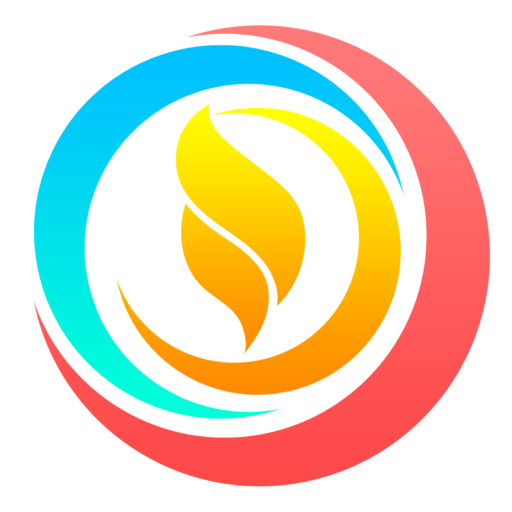 Versículo 1 Samuel 7:7-10
Entonces dijeron los hijos de Israel a Samuel: No ceses de clamar por nosotros a Jehová nuestro Dios, para que nos guarde de la mano de los filisteos.
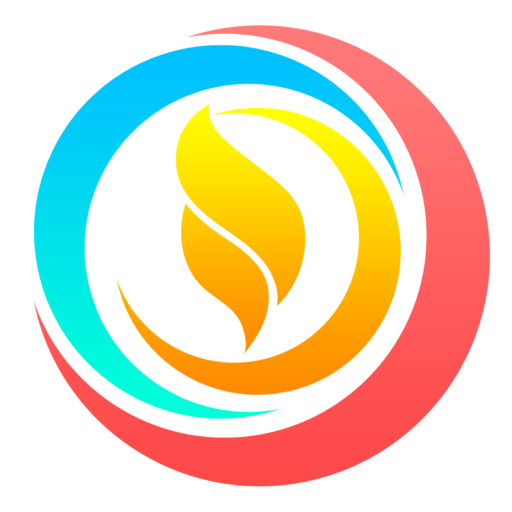 Versículo 1 Samuel 7:7-10
Y Samuel tomó un cordero de leche y lo sacrificó entero en holocausto a Jehová; y clamó Samuel a Jehová por Israel, y Jehová le oyó
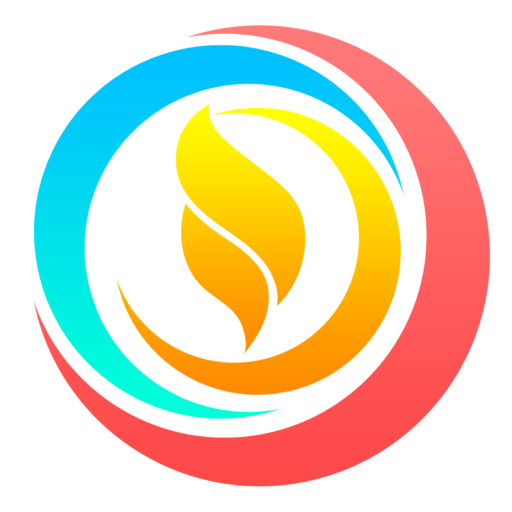 Versículo 1 Samuel 7:7-10
Y aconteció que mientras Samuel sacrificaba el holocausto, los filisteos llegaron para pelear con los hijos de Israel. Mas Jehová tronó aquel día con gran estruendo sobre los filisteos, y los atemorizó, y fueron vencidos delante de Israel.”
7.La sangre de Jesús.
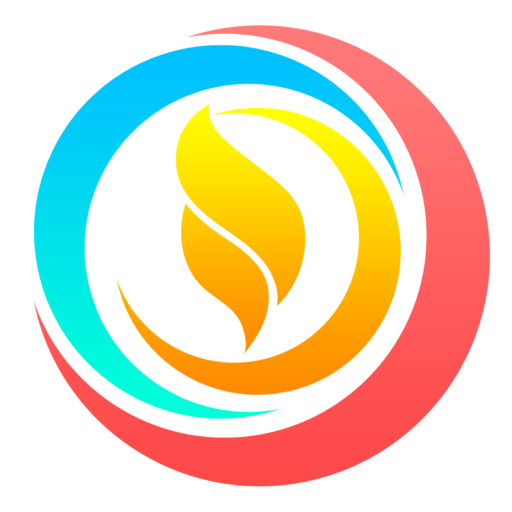 Versículo 1 Pedro 1:18-19 
“sabiendo que fuisteis rescatados de vuestra vana manera de vivir, la cual recibisteis de vuestros padres, no con cosas corruptibles, como oro o plata, sino con la sangre preciosa de Cristo, como de un cordero sin mancha y sin contaminación,”
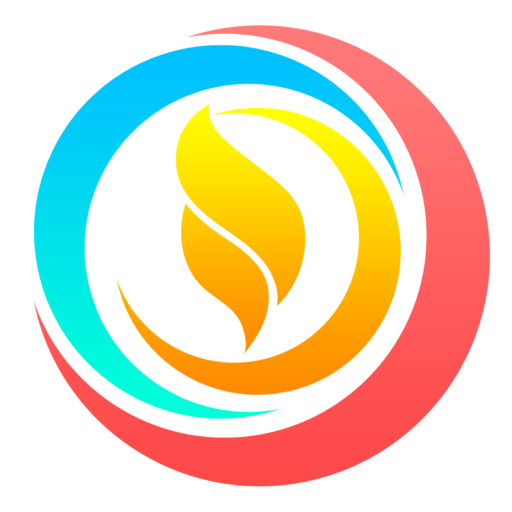 Conclusión
Hoy debemos tomar acción y pelear como buenos soldados de la fe sabiendo que nuestras armas son poderosas en Dios.
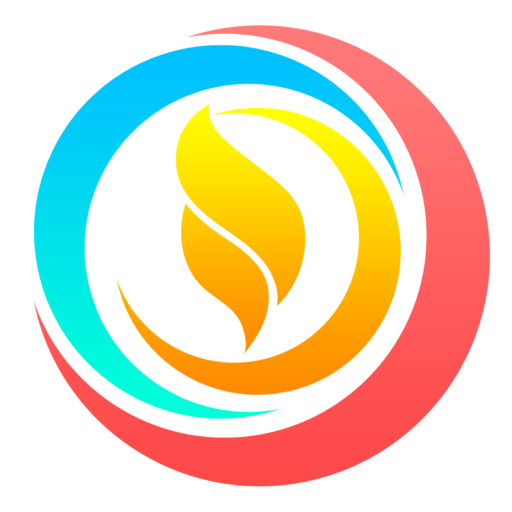 Versículo 2 Corintios 10:4
“porque las armas de nuestra milicia no son carnales, sino poderosas en Dios para la destrucción de fortalezas,”